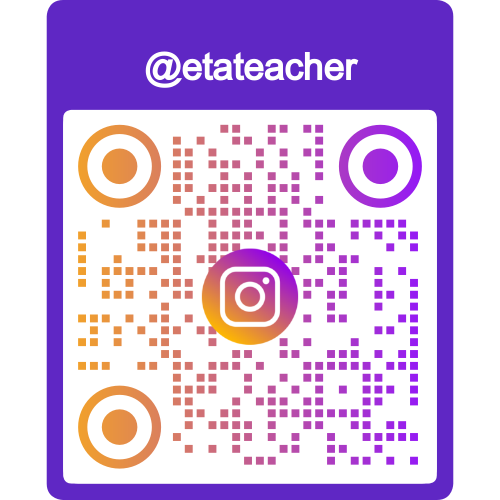 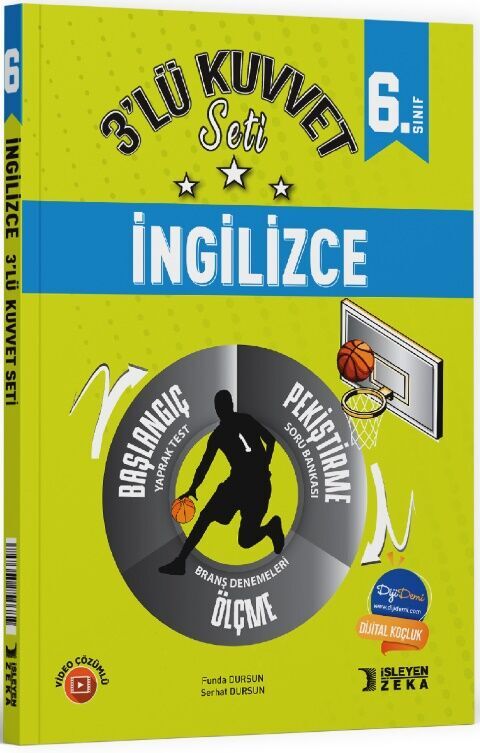 Bu sunum İşleyen Zeka’nın katkılarıyla hazırlanmıştır.
İşleyen Zeka 6. Sınıf örnek içeriklerine aşağıdaki linkten ulaşabilirsiniz:

https://www.egetolgayaltinay.com/contents/21/5
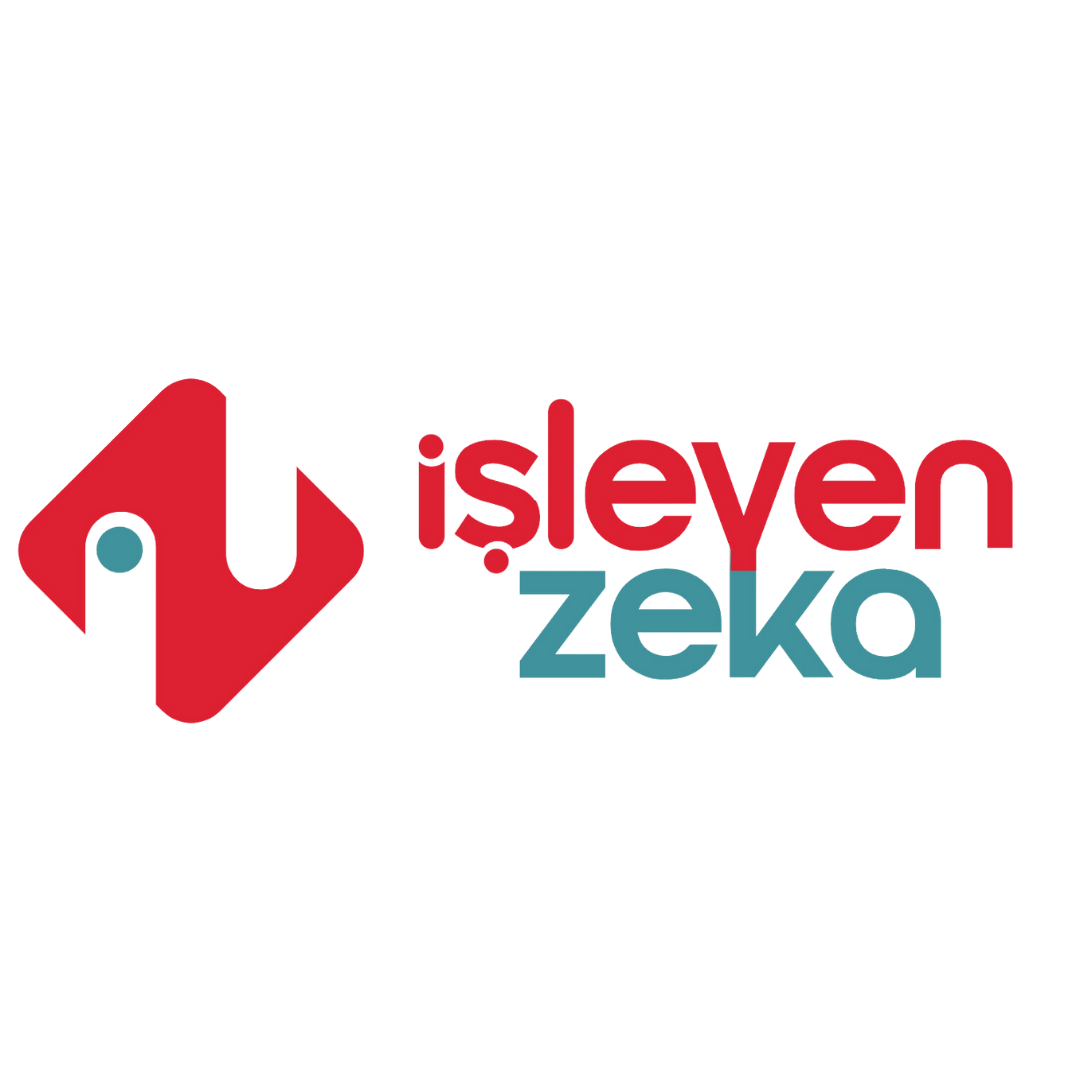 WEATHER CONDITONS
(Hava Durumları)
Sunny
Rainy
Cloudy
Snowy
Windy
Güneşli
Yağmurlu
Bulutlu
Karlı
Rüzgarlı
Stormy
Lightning
Partly Cloudy
Hailing
Foggy
Fırtınalı
Şimşek
Parçalı Bulutlu
Dolu yağışı
Sisli
Dry
Kuru
Hot
Sıcak
Warm
Ilık
Cold
Soğuk
Freezing
Dondurucu
Konu ile ilgili oyuna aşağıdaki linkten ulaşabilirsiniz:

https://www.egetolgayaltinay.com/lessons/104
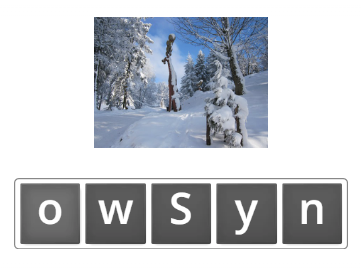 Konu ile ilgili oyuna aşağıdaki linkten ulaşabilirsiniz:

https://www.egetolgayaltinay.com/lessons/364
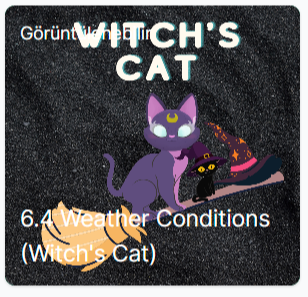 Konu ile ilgili oyuna aşağıdaki linkten ulaşabilirsiniz:

https://www.egetolgayaltinay.com/lessons/105
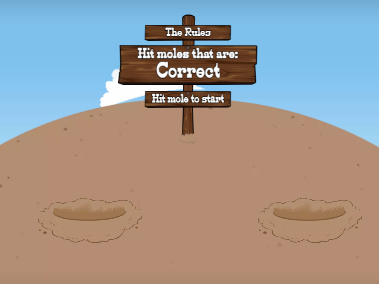 DESCRIBING THE WEATHER 
(HAVA DURUMUNU SÖYLEME)
Hava durumunu öğrenmek için:
How is the weather?
sorularını sorabiliriz.
What is the weather like?
ya da
John: What is the weather like in Madrid today?
(Madrid’te bugün hava nasıl?)

Cem: It’s rainy.
(Hava yağmurlu.)
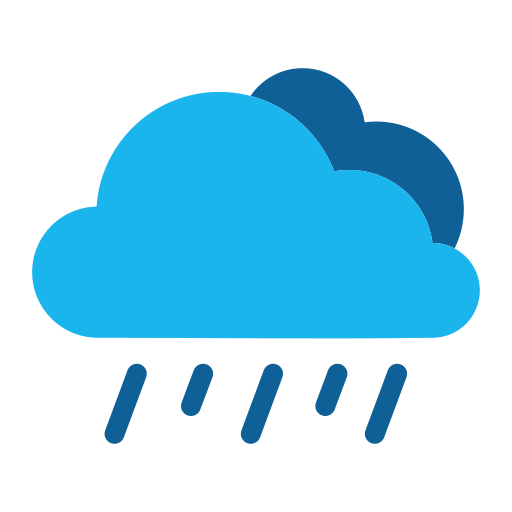 MADRID
Havanın kaç derece olduğunu öğrenmek için What is the temperature? sorusunu kullanırız. Yanıt olarak ise It’s … degrees Celsius yapısı kullanılır. :
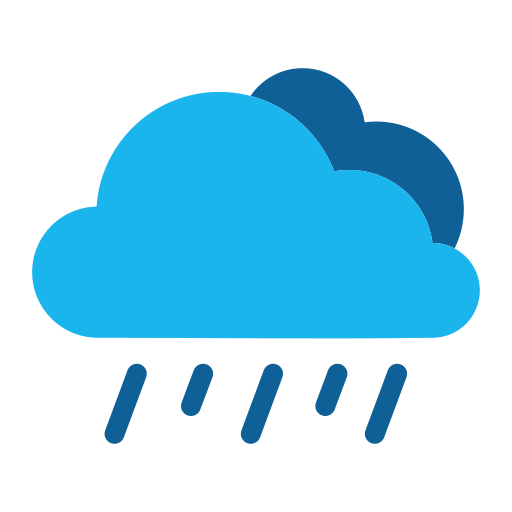 John: What is the temperature in Madrid?
(Madrid’te hava kaç derece?)
Cem: It’s 13 degrees Celsius.
(Hava 13 derece.)
13 C°
MADRID
John: What is the temperature in Boston?
(Boston’da hava kaç derece?)
Cem: It’s minus 4 degrees Celsius.
(Hava eksi 4 derece.)
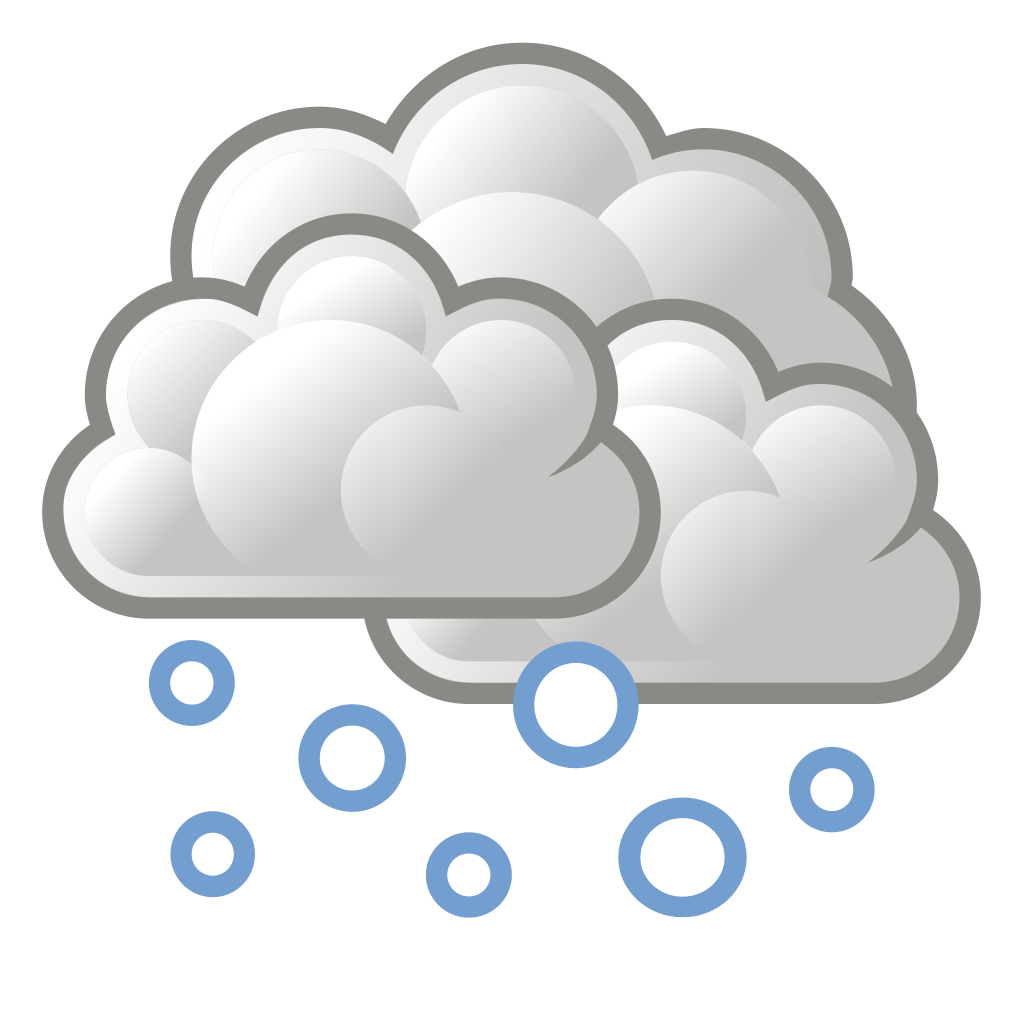 Minus = (-) Eksi
-4 C°
BOSTON
A: What is the weather like in Ankara today?
B: It’s ____________ today.
A: What is the temperature in Ankara?
B: It’s _____________________.
rainy
sixteen degrees Celsius.
A: What is the weather like in Istanbul today?
B: It’s ____________ today.
A: What is the temperature in Istanbul?
B: It’s _____________________.
cloudy
sixteen degrees Celsius.
A: What is the weather like in Van today?
B: It’s ____________ today.
A: What is the temperature in Van?
B: It’s _____________________.
snowy
minus five degrees Celsius.
A: What is the weather like in Muğla today?
B: It’s ____________ today.
A: What is the temperature in Muğla?
B: It’s _____________________.
sunny
twenty six degrees Celsius.
EMOTIONS
(DUYGULAR)
Happy
Sad / Upset
Tired
Scared
Mutlu
Üzgün
Yorgun
Korkmuş
Anxious / Nervous
Depressed
Moody
Sleepy
Endişeli
Bunalımda
Karamsar
Uykulu
Cheerful
Bored
Energetic
Neşeli
Canı sıkılmış
Enerjik
Angry
Excited
Surprised
Sinirli
Heyecanlı
Şaşkın
Konu ile ilgili oyuna aşağıdaki linkten ulaşabilirsiniz:

https://www.egetolgayaltinay.com/lessons/106
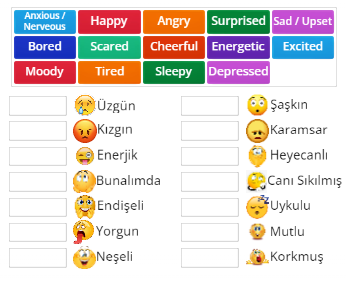 Konu ile ilgili oyuna aşağıdaki linkten ulaşabilirsiniz:

https://www.egetolgayaltinay.com/lessons/365
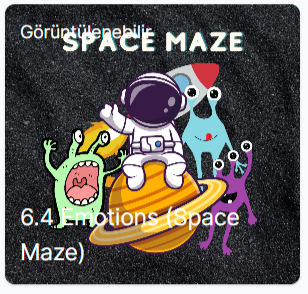 Konu ile ilgili oyuna aşağıdaki linkten ulaşabilirsiniz:

https://www.egetolgayaltinay.com/lessons/107
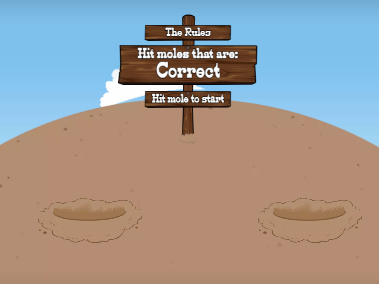 DESCRIBING THE EMOTIONS 
(DUYGULARI SÖYLEME)
İnsanların duygularını öğrenmek için How do you feel …? sorusunu kullanırız. Cevap verirken de I feel … yapısı kullanılır. :
How do you feel on sunny days?
(Güneşli günlerde nasıl hissedersin?)
I feel happy on sunny days.
(Güneşli günlerde mutlu hissederim.)
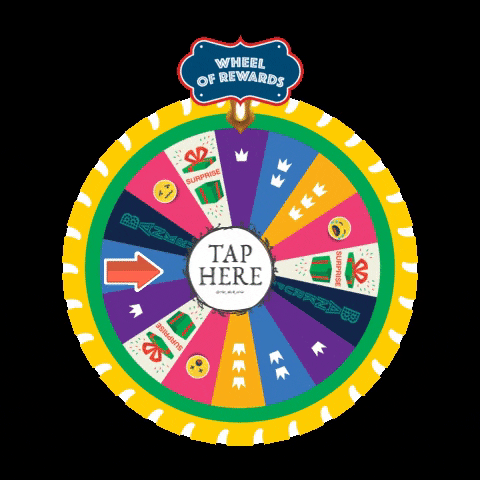 Çarktan çıkan resme göre aşağıdaki cümledeki boşlukları doldurarak söyleyiniz.

Çarka ulaşmak için: https://www.egetolgayaltinay.com/lessons/108
I feel _______ on ______ days.
(_______ günlerde ________ hissederim.)
OTHER IMPORTANT WORDS
(DİĞER ÖNEMLİ KELİMELER)
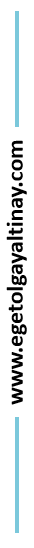 Şemsiye
Rüzgar
Umbrella:
Wind:
Degrees Celcius:
Santigrat Derece
Feel:
Hissetmek
Yağmurluk
Gök gürültüsü
Raincoat:
Thunder:
Sunglasses:
Güneş Gözlüğü
Minus:
Eksi
Hava Tahmini
Bu yüzden
Weather Forecast:
So:
Temperature:
Sıcaklık
See:
Görmek
Muhteşem
Dışarısı
Fabulous:
Outside:
Desert:
Çöl
Coat:
Ceket
Dağ
Eldiven
Mountain:
Mittens:
SAMPLE
QUESTIONS
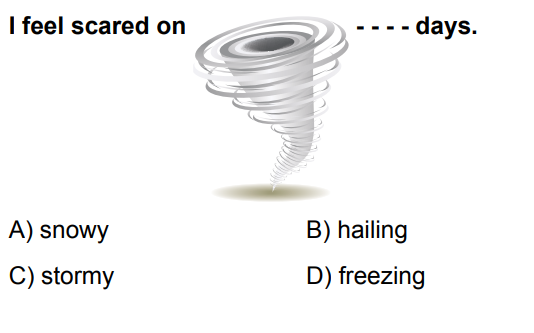 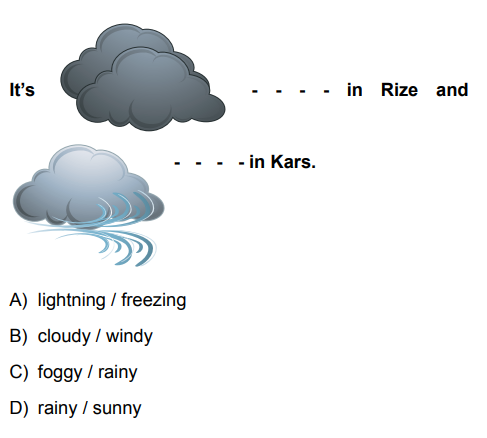 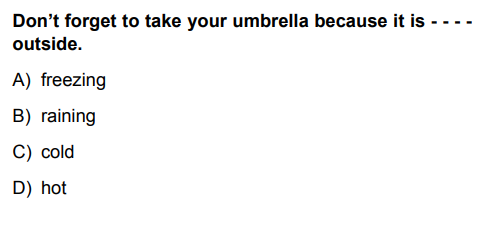 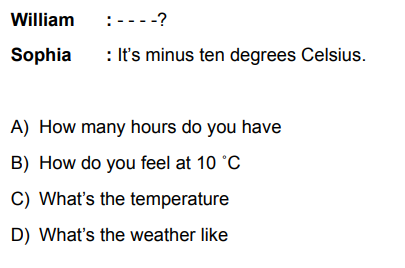 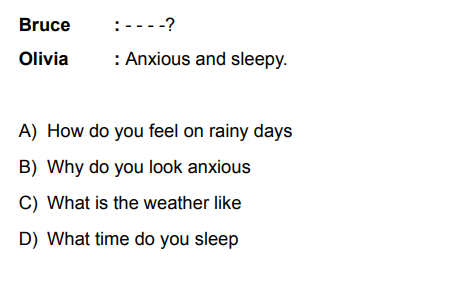 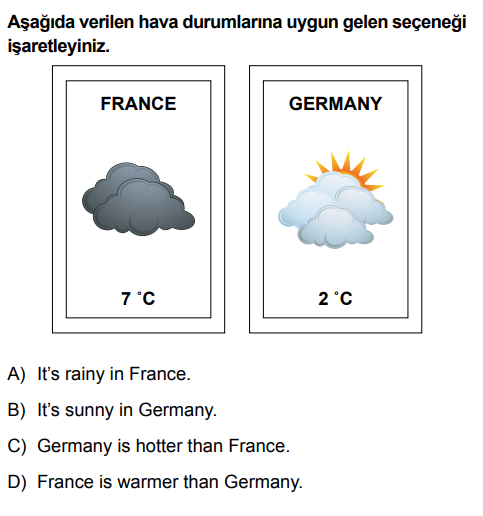 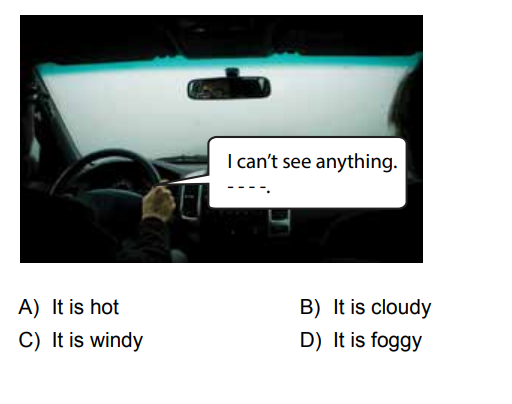 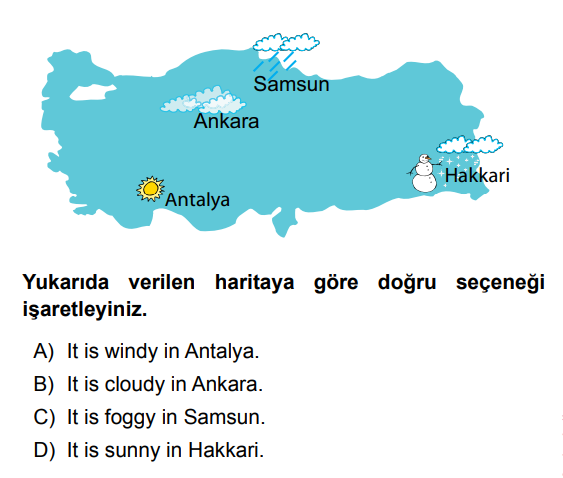 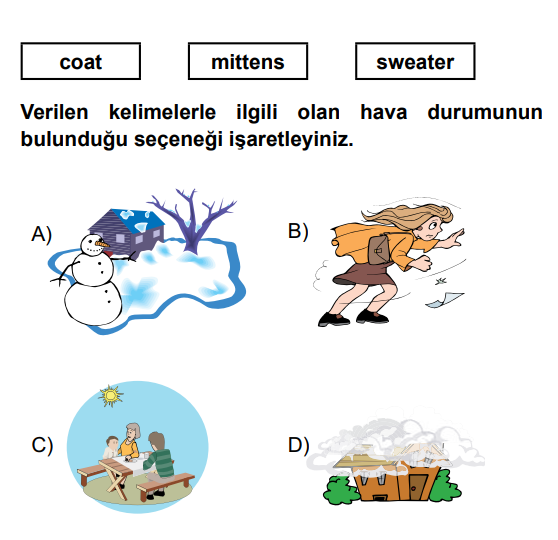 Ünite sonu kelime oyununa aşağıdaki linkten ulaşabilirsiniz:

https://www.egetolgayaltinay.com/lessons/109
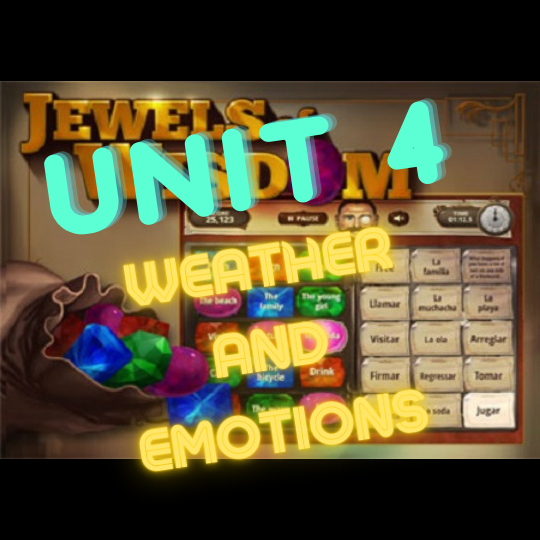 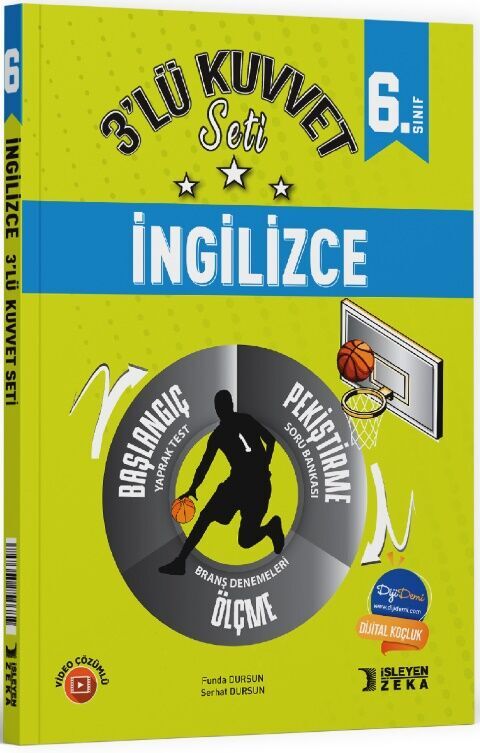 Sunuma katkılarından dolayı
İşleyen Zeka ailesine teşekkürler.
İşleyen Zeka içeriklerine aşağıdaki linkten ulaşabilirsiniz:
https://www.egetolgayaltinay.com/contents/21/5
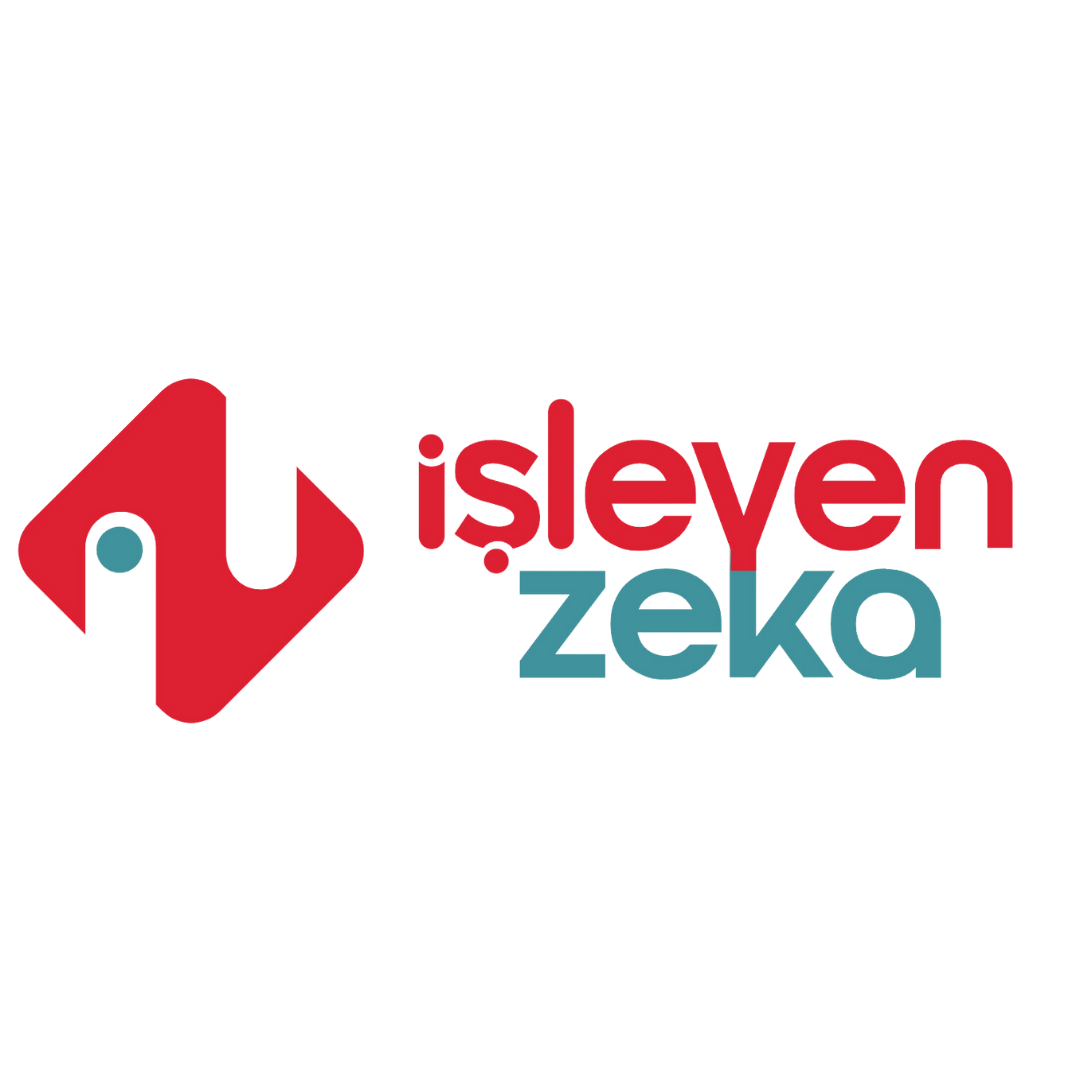 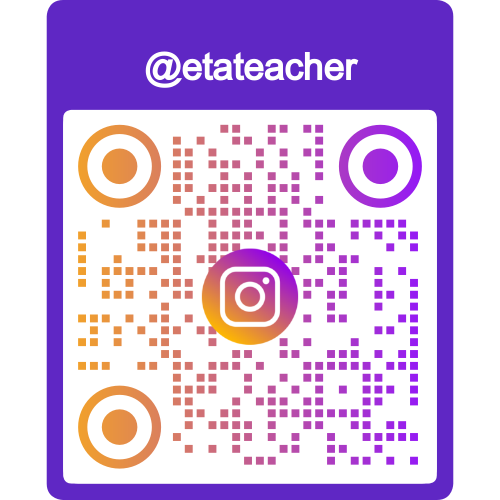 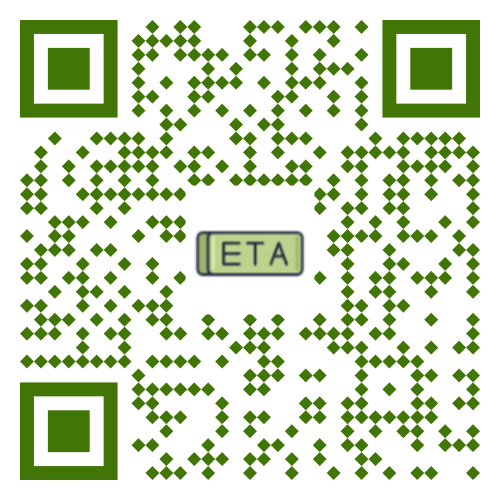 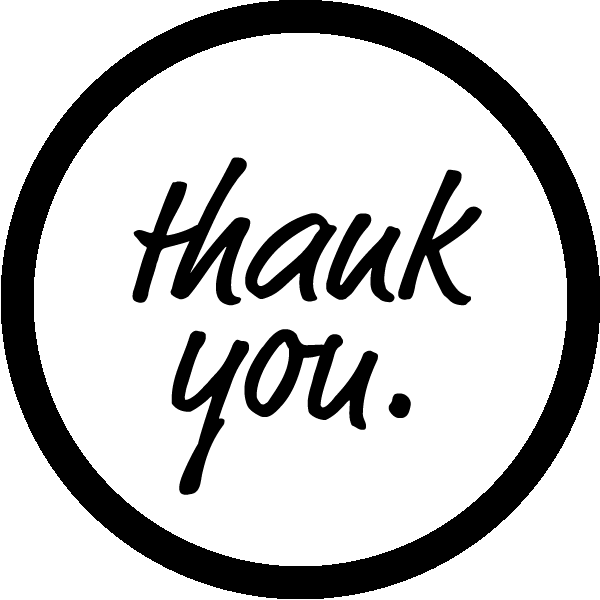 Ege Tolgay Altınay
Akköprü Ortaokulu  Tuşba/VAN
Bu, ve benzeri içerikler için:www.egetolgayaltinay.com adresini ziyaret edebilirsiniz.